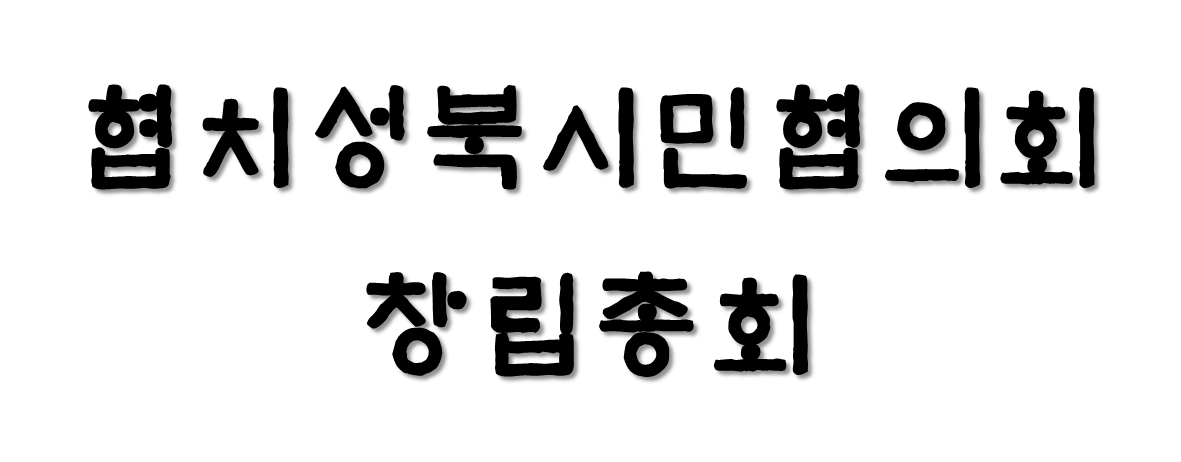 2017. 5. 24(수)
성북구마을사회적경제센터 6층
1
- 식    순 -
2
- 국 민 의 례 -
3
[Speaker Notes: “나는 자랑스러운 태극기 앞에 자유롭고 정의로운 대한민국의 무궁한 영광을 위하여 충성을 다할 것을 굳게 다짐합니다.”]
개 회 선 언
4
내빈소개 및 축사
5
준비위원회 활동 보고
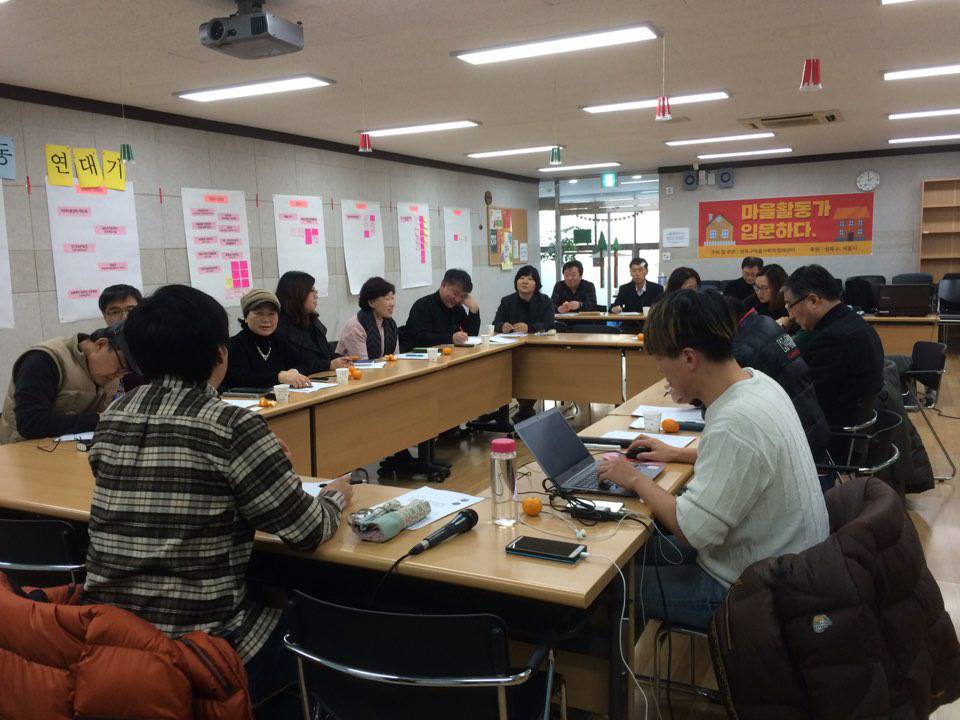 협치 정책공유 민간집담회 2회

분야별 간담회 및 면담 9회

민관 협력회의 3회

민간 네트워크조직 제안설명회 1회

준비위원회 정기회의 13회 및실무회의 5회

협치 관련 대외 연대회의 5회
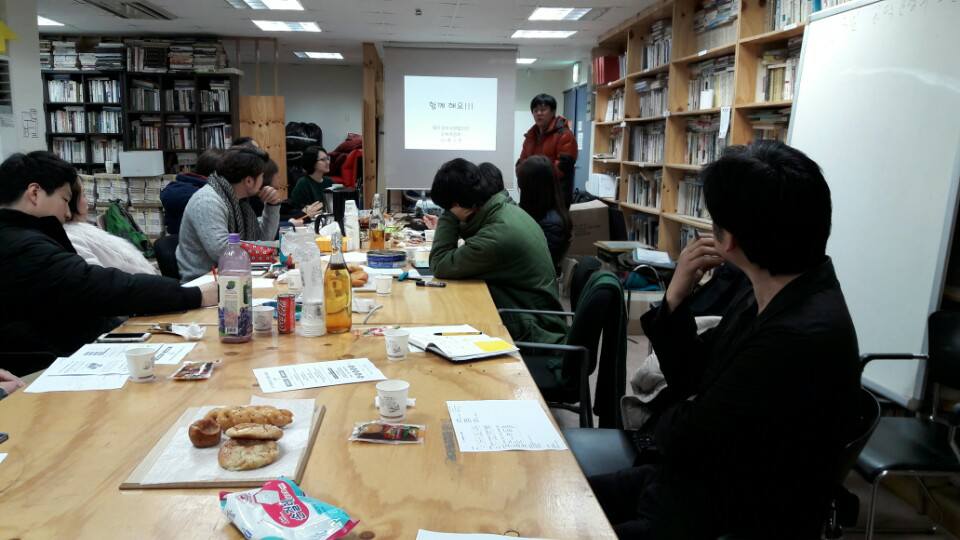 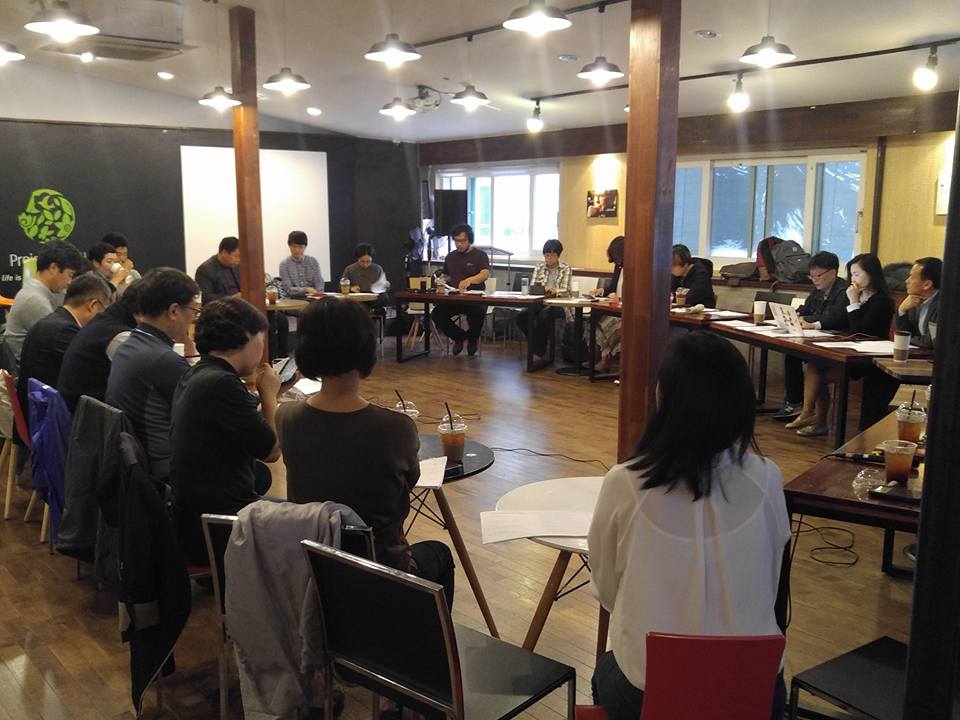 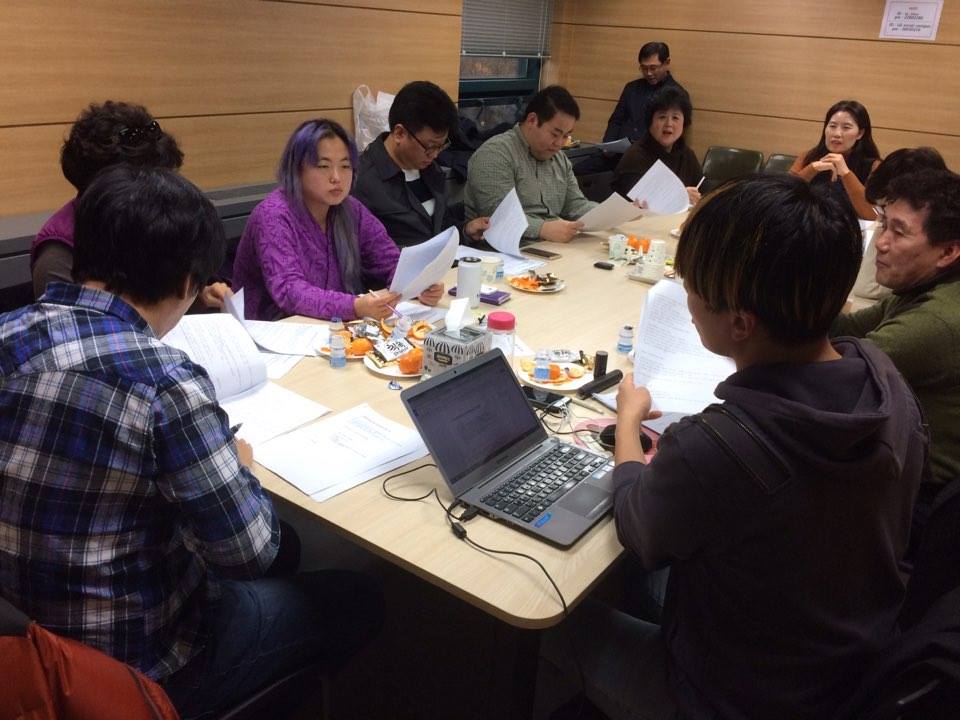 6
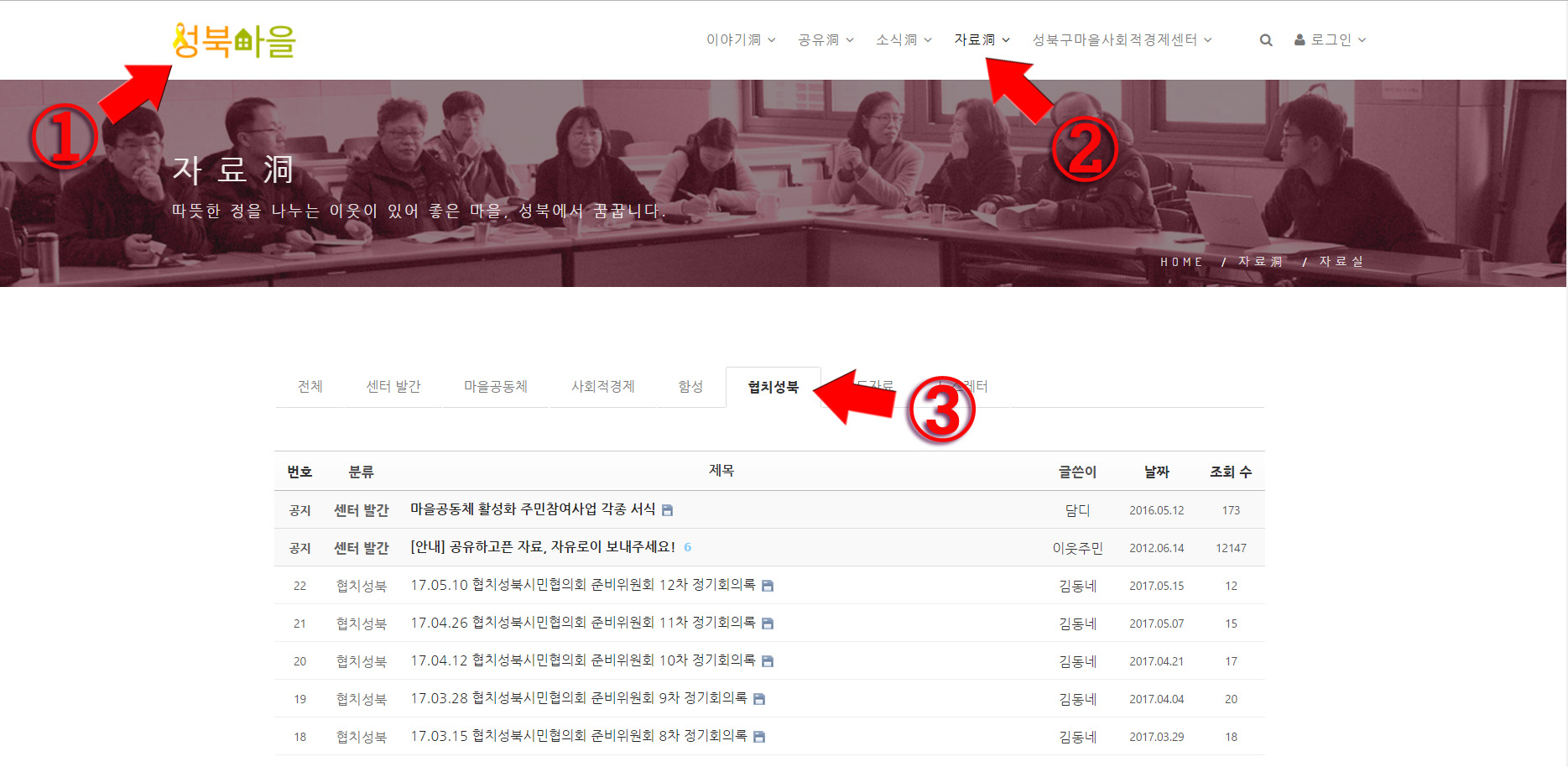 7
안건 #1. 운영규약(안) 보고 및 승인
8
창립발기인 및 분과 소개
주민자치분과  교육분과  건강분과  복지분과
9
안건#2. 운영위원회 인준
당연직 및 분과 추천 운영위원 인준

추첨직 운영위원 선출 및 인준

운영위원회 의장 및 부의장 선출
10
안건 #3. 감사 선출 운영위원회 위임의 건
11
안건 #4. 2017년도 사업계획(안)보고 및 승인
12
안건 #5. 시민협력플랫폼 사업 신청 및 2017년도 예산(안) 수립운영위원회 위임의 건
13
기타사항 및 현장 제안
14
폐회선언
가시는 길 편히 가시옵소서~
협치성북시민협의회 일동
15